Zařízení péče o děti na 1. stupni zš V DOBĚ MIMO ŠKOLNÍ VYUČOVÁNÍSeminář pro žadatele
Výzva 1. investiční priority 1.2 OPZ
Program Semináře
Představení výzvy
Indikátory
Partnerství v projektech
Hodnocení a výběr projektů
Publicita
Rozpočet projektů
Dotazy
2
PŘEDSTAVENÍ Výzvy
Mgr. Daniel Foch
daniel.foch@mpsv.cz
Představení výzvy
Podpora služeb péče o děti na 1. stupni základních škol v době mimo školní vyučování mimo hl. m. Prahu
     Číslo výzvy 03_19_107
      Alokace 200 mil. Kč
4
Základní informace
Prioritní osa 1: Podpora zaměstnanosti a adaptability pracovní síly
Investiční priorita 1.2: Rovnost žen a mužů ve všech oblastech, a to i pokud jde o přístup k zaměstnání a kariérní postup, sladění pracovního a soukromého života a podpora stejné odměny za stejnou práci.
Vyhlašovatel výzvy: MPSV, odbor realizace programů ESF – veřejná správa, sociální inovace a rovné příležitosti
Vyhlášení výzvy: 7. 1. 2020 (6h.)
Ukončení příjmu projektových žádostí: 10. 3. 2020 (14h.)
5
Cílová skupina a věcné zaměření
Cílová skupina:
 Rodiče s dětmi mladšími 15 let (omezeno na 1.stupeň ZŠ)
Věcné zaměření:
Výzva podporuje zařízení péče o děti na 1. stupni základních škol v době mimo školní vyučování. Podpora v rámci této výzvy je určena pouze pro podporu zařízení péče o děti mimo režim vyhlášky č. 74/2005 Sb., o zájmovém vzdělávání.
Výzva je zaměřena na posílení služeb zajišťujících péči o děti (využitím nabídky spontánních činností např. různorodé hry uvnitř nebo venku) v době, kdy jsou rodiče v zaměstnání, nikoliv na mimoškolní vzdělávací aktivity. 
Projekty nesmí obsahovat výuku a doučování školních předmětů včetně cizích jazyků, ani nahrazovat zájmové či sportovní kroužky tj. projekt nesmí být jednostranně zaměřen.
6
Oprávnění žadatelé a partneři
Oprávnění žadatelé:
školy a školská zařízení (v rámci vedlejších činností)
obchodní korporace
státní podnik
NNO
OSVČ
kraje
organizace zřizované kraji
obce
organizace zřizované obcemi
dobrovolné svazky obcí
Oprávnění partneři:
školy a školská zařízení (s 1.stupňem)
7
Temíny a alokace výzvy
Minimální výše podpory na projekt: 2 100 000 Kč
Maximální výše podpory na projekt: 9 mil. Kč

Maximální délka trvání projektu: 35 měsíců 
Nejzazší termín ukončení projektu: 31. 12. 2022
8
Péče o děti přes víkend a v nočních hodinách
Péče o děti přes víkendy a v nočních hodinách bude způsobilá pouze pro děti zákonných zástupců, z jejichž potvrzení o vazbě na trh práce bude zřejmá potřeba a rozsah práce přes víkendy a v nočních hodinách.

Úvazky pečujících osob musí reflektovat pokrytí provozní doby zařízení, kapacitu zařízení a předpokládaný průběh obsazenosti zařízení.
9
Podporované aktivity
Samostatná aktivita - Zařízení péče o dětí 1. stupně základní školy (dále jen aktivita A)
Žadatel musí stanovit kapacitu zařízení (min. 5 dětí) rozměrem min. 2 m2 prostoru podlahové plochy pro pobyt na 1 dítě (ověření výpočtu bude probíhat při kontrole na místě). Dále žadatel uvede kompletní adresu realizace zařízení a provozní dobu zařízení.
Zařízení může být provozováno i v prostorách, ve kterých je provozována družina podle školského zákona, ale není možný překryv doby provozu obou zařízení.
Příjemce je povinen mít vyplněnou a podepsanou přihlášku od zákonného zástupce dítěte o poskytování služeb péče o děti; zákonní zástupci dítěte žijící s dítětem ve společné domácnosti předloží potvrzení o vazbě na trh práce.
10
Podporované aktivity
Samostatná aktivita - Příměstský tábor v době školních prázdnin (dále jen aktivita B)
Žadatel musí stanovit kapacitu zařízení (min. 5 dětí) rozměrem min. 2 m2 prostoru podlahové plochy pro pobyt na 1 dítě (ověření výpočtu bude probíhat při kontrole na místě). Dále žadatel uvede kompletní adresu realizace zařízení a provozní dobu zařízení.
Příjemce je povinen mít vyplněnou a podepsanou přihlášku od zákonného zástupce dítěte o poskytování služeb péče o děti na každý turnus příměstského tábora. Pro způsobilost osobních nákladů na turnusu příměstského tábora je minimální počet 5 přihlášek. 
Maximální délka jednoho turnusu je 7 kalendářních dní.
11
Podporované aktivity
Doplňková aktivita – Doprovody na kroužky a zájmové aktivity 
Osobní náklady pečujících osob v žádosti o podporu nesmí činit více než 10 % přímých osobních nákladů na realizaci primární aktivity. Přihlášené děti musí být zároveň přihlášené v aktivitě A nebo B.
Doprovod dětí (mezi místem realizace aktivity A nebo B, školou a kroužky a zájmovými aktivitami představuje péči o dítě pouze v provozní době primární aktivity A nebo B. Příjemce musí vést denní evidenci (elektronicky nebo listině) doprovázených dětí obsahující čas odchodu dítěte, adresu a důvod místa kam je dítě doprovázeno a jméno a příjmení doprovázející osoby (ověření při kontrole na místě).
12
Podporované aktivity
Doplňková aktivita – Společná doprava dětí
Společnou dopravu dětí lze provozovat mezi místem realizace aktivity A nebo B, školou a domovem dítěte. 
Podmínkou realizace aktivity je důkladný popis potřebnosti služby v projektové žádosti (kvantifikace cílové skupiny a popis dopadu zavedeného opatření na cílovou skupinu tj. popis konkrétního zlepšení postavení na trhu práce).
Příjemce je povinen mít vyplněnou a podepsanou přihlášku od zákonného zástupce dítěte o poskytování služeb péče o děti. 
Pro způsobilost osobních nákladů řidiče je minimální počet 3 přihlášek.
13
Povinná dokumentacedoložení vazby cílové skupiny na trh práce
Rodiče či osoby pečující o dítě budou uvedeny v přihlášce
V případě střídavé péče stačí uvést údaje pro jednu z domácností, kde dítě pobývá
Rodiče jsou způsobilou cílovou skupinou jen tehdy, když splní jedno z následujících kritérií: 
jsou zaměstnaní
vykonávají podnikatelskou činnost
v případě nezaměstnanosti práci aktivně hledají 
jsou zapojeni v procesu vzdělávání či rekvalifikace
14
Formy doložení vazby cílové skupiny na trh práce
zaměstnaný rodič - potvrzení zaměstnavatele o pracovním poměru (rodič vykonává činnost na základě pracovněprávního nebo obdobného vztahu např. jako jednatel anebo je ve služebním poměru, vč. DPP, DPČ) s uvedením doby trvání pracovní smlouvy
osoba samostatně výdělečně činná - potvrzení ČSSZ (nebo obdobné instituce v zahraničí)
nezaměstnaný -  potvrzení z úřadu práce o tom, že je rodič (případně jiná pečující osoba) veden v evidenci uchazečů o zaměstnání 
osoby v procesu vzdělávání - potvrzení o studiu 
osoby absolvující rekvalifikační kurz - potvrzení o účasti na rekvalifikačním kurzu, příp. potvrzení o jeho úspěšném ukončení
15
Doložení vazby cílové skupiny na trh práce
Aktualizace přihlášek do zařízení
aktivita A (klub) – alespoň na každý školní rok
aktivita B (tábor) – na každý turnus

Dokládání vazby na trh práce
před přijetím dítěte do zařízení
musí pokrývat celé období docházky dítěte, nutné upozornit rodiče na povinnost aktualizace v případě změny
16
Podpořené osoby
Podpořené osoby:
do indikátorů je možno započítat jen jednoho z rodičů za dítěte

pokud jedno dítě využívá více služeb, podpořenou osobou započtenou do indikátorů je stále jen jeden z rodičů

doporučujeme zařadit do indikátorů toho z rodičů, který je v nevýhodnější pozici vzhledem k trhu práce
17
Podpořené osoby
pro možnost započtení podpořené osoby do indikátorů, musí poskytnutá podpora dosáhnout minimální hranice 40 hodin
nižší míra poskytnutých služeb je považována za tzv. bagatelní podporu
osoby, u nichž příjemce ví, že jejich zapojení do projektu zůstane v rozsahu bagatelní podpory, nemusí zapisovat do IS ESF 2014+, ovšem o jejich zapojení do projektu musí i tak mít k dispozici průkazné záznamy.
18
INDIKÁTORY
Indikátory – podmínky
Povinnosti související s indikátory: 
povinnost stanovit v žádosti cílové hodnoty indikátorů (včetně popisu způsobu stanovení této hodnoty)
nastavení závazné (úprava podstatnou změnou, při nesplnění sankce)
 průběžné sledování jejich naplnění (ve zprávách o realizaci projektu)
 prokazatelnost vykazovaných hodnot (záznam o každé podpořené osobě, monitorovací listy, evidence docházky dětí atd. ověřitelné případnou kontrolou,)
20
INDIKÁTORY
Indikátory se závazkem - hodnota, která se chápe jako závazek žadatele, kterého má dosáhnout díky realizaci projektu.

Indikátory bez závazku - hodnoty, které nepředstavují závazek žadatele, ale které je nutné sledovat.
21
Indikátory
Monitorovací indikátory závazné

 

  Monitorovací indikátory ke sledování
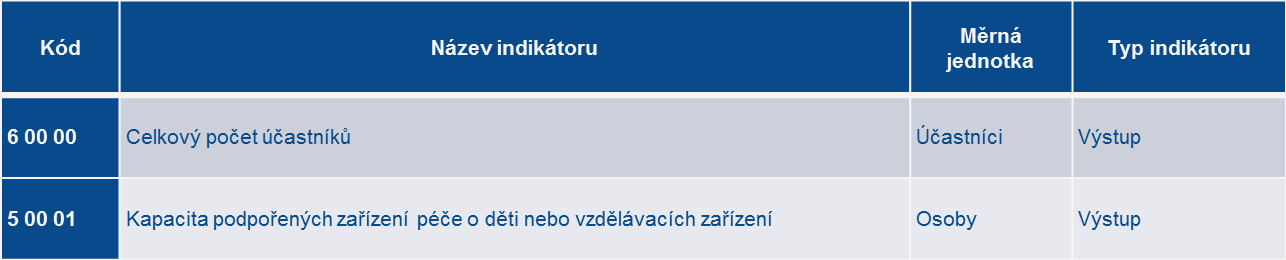 22
Indikátory
Sankce při nesplnění závazků týkajících se indikátorů
     Celková míra naplnění indikátorů            Sankce výstupů vzhledem k závazkům dle právního aktu 	
     méně než 85 % a zároveň alespoň 70 %       15 % 	
     méně než 70 % a zároveň alespoň 55 % 	 20 % 	
     méně než 55 % a zároveň alespoň 40 % 	 30 % 	
     méně než 40 % 	                                             50 %
23
Partnerství v projektech
PARTNERSTVÍ V PROJEKTECH
Základní principy partnerství
Partnerství nesmí nahrazovat:

 zabezpečení běžné administrace projektu (např. zpracování zpráv o realizaci projektu, finanční řízení projektu, účetnictví, administrativní agendu apod.)

poskytování běžných služeb (publicita projektu, IT služby, účetní služby apod.)

dodání zboží
25
PARTNERSTVÍ V PROJEKTECH
Oprávnění partneři 
(viz. oprávnění žadatelé výzvy)
Odpovědnost za realizaci projektu vždy na příjemci!
(cíle projektu, předkládání zpráv o realizaci, sankce)
Partner s finančním příspěvkem
(nutná smlouva o partnerství žadatel x partner do 1. MZ)
Partner bez finančního příspěvku
(pravidla OPZ nevyžadují zakotvit závazky partnera)
26
PARTNERSTVÍ V PROJEKTECH
Způsobilé výdaje vzniklé partnerovi - (v rozpočtu projektu, pokud splňují pravidla způsobilosti)

Veřejná podpora -  (limit případné veřejné podpory je počítán i pro partnera s finančním příspěvkem)
27
Veřejná podpora
Veřejná podpora
Obsah pojmu veřejná podpora je vyjádřen v ustanovení čl. 107 odst. 1 Smlouvy o fungování EU

Podpory poskytované v jakékoli formě státy nebo ze státních prostředků, které narušují nebo hrozí narušit soutěž tím, že zvýhodňují určité podniky nebo určitá odvětví výroby, a jsou, pokud ovlivňují obchod mezi členskými státy, neslučitelné se společným trhem, nestanoví-li tato smlouva jinak

Více viz. Obecná část pravidel pro žadatele a příjemce
29
Veřejná podpora - výzva 107
ANO, pokud by šlo o aktivity jen pro děti zaměstnanců určité firmy a daný podnik soutěží na trhu v rámci svých činností poskytovaných za úplatu s jinými subjekty (patří sem zpravidla i veřejná výzkumná instituce, protože naprostá většina z nich vyvíjí podnikatelské činnosti, může být i NNO) 
NE, pokud by šlo o aktivity jen pro děti zaměstnanců určité firmy, nicméně daný podnik nesoutěží na trhu (např. neziskové organizace, obce, stát aj., které nemají žádné činnosti, při jejichž realizování by soutěžily na komerčním trhu s jinými subjekty, nebo se jedná o soutěžitele v určitém segmentu jeho činností, nicméně školka funguje pro zaměstnance té složky, která nemá vazbu na soutěžení na trhu) 
NE, pokud jde o školní družinu či obdobnou činnost zajišťovanou některou ze škol registrovaných ve školském rejstříku dle zákona č. 561/2004 Sb.; evidence škol ve školském rejstříku vyjadřuje, že tyto instituce mají za účel plnění obecné povinnosti veřejné služby vůči veřejnosti.
30
Veřejná podpora - výzva 107
NE, pokud jde o školní družinu či jinak nazvanou aktivitu, která se ovšem obsahově shoduje se školními družinami, zajišťovanou organizací mimo školský rejstřík dle zákona č. 561/2004 Sb. za podmínky, že aktivita není zájmovou činností dětí, tj. nejedná se o narušení trhu se zájmovými kroužky pro děti. 
Pokud jde o činnost nespadající do žádného z bodů výše a činnost zajišťuje organizace mimo školský rejstřík dle zákona č. 561/2004 Sb., platí: 
ANO v případě, že činnost provozuje subjekt, který na trhu nabízí tyto aktivity za úplatu a má tuto svou činnost registrovanou jako podnikatelskou (např. v živnostenském rejstříku);
NE, v případě, že činnost provozuje subjekt, který tyto aktivity neprovozuje v rámci své podnikatelské činnosti.
31
Hodnocení a výběr projektů
Proces hodnocení a výběru projektů
Definice a úprava
problematika hodnocení přijatelnosti a formálních náležitostí, věcného hodnocení a výběrové komise (Specifická část pravidel pro žadatele a příjemce pro projekty se skutečně vzniklými výdaji a případně také s nepřímými náklady)

příprava a vydání právního aktu o poskytnutí podpory (Obecná část pravidel pro žadatele a příjemce)

oba dokumenty ke stažení na www.esfcr.cz – Dokumenty – Dokumenty OPZ - Pravidla pro žadatele a příjemce
33
Proces hodnocení a výběru projektů
Hodnocení a výběr projektových žádostí k podpoře
Právní akt
Ukončení příjmu žádostí
Formální / přijatelnost
Věcné hodnocení
Výběrová komise
Do 30 pracovních dní
Do 50 dní
Zpravidla do 3 měsíců
Do 80 pracovních dní
Vyjádření žadateli do 10 pracovních dní od schválení zápisu
34
Proces hodnocení a výběru projektů
Obecná pravidla pro hodnocení a výběr projektů
 
proces hodnocení a výběru projektů zajišťuje ŘO OPZ(= Řídicí orgán Operačního programu zaměstnanost)
žádosti předložené jiným způsobem a v jiném termínu, než umožňuje výzva, nejsou akceptovány (žádosti se podávají pouze elektronicky, stvrzené el. podpisem, nutnost mít datovou schránku)
35
Proces hodnocení a výběru projektů
1. fáze hodnocení projektů - hodnocení přijatelnosti a formálních náležitostí
posouzení základních věcných požadavků, hodnotitelnosti žádosti o podporu a naplnění administrativních požadavků
max. 30 pracovních dnů od uzávěrky příjmu žádostí ve Výzvě (více než 250 žádostí = + 10 pracovních dnů)
náprava nedostatků v hodnocení přijatelnosti není možná
náprava formálních náležitostí max. 2 x - pouze pokud žádost vyhoví v hodnocení přijatelnosti (v IS KP14+ výzva k nápravě - podrobný popis ve Specifických pravidlech v kapitole 4.2). 
hodnotí se podle kontrolních otázek uvedených pro každé kritérium, na otázky se odpovídá ANO / NE
36
Proces hodnocení a výběru projektů
Kritéria hodnocení přijatelnosti:
oprávněnost žadatele
partnerství
cílové skupiny
celkové způsobilé výdaje
aktivity v souladu s textem výzvy
horizontální principy
trestní bezúhonnost statutárního zástupce
37
Proces hodnocení a výběru projektů
Kritéria formálních náležitostí:

úplnost a forma žádosti
podpis žádosti oprávněnou osobou
38
Proces hodnocení a výběru projektů
Právní akt
Ukončení příjmu žádostí
Formální / přijatelnost
Věcné hodnocení
Výběrová komise
Do 30 pracovních dní
Do 80 pracovních dní
Do 50 dní
Do 3 měsíců
Vyjádření žadateli do 10 pracovních dní od schválení zápisu
39
Proces hodnocení a výběru projektů
2. fáze hodnocení projektů - věcné hodnocení
hodnocení kvality - ohled na naplňování věcných cílů programu
příručka pro hodnotitele (http://www.esfcr.cz/file/9102)
pouze žádosti o podporu, které uspěly v 1. fázi hodnocení
minimálně 2 externí hodnotitelé, výsledný počet bodů je průměrem bodů přidělených v těchto hodnoceních
arbitrážní hodnocení (pokud jeden z hodnotitelů označí některou část projektu za nedostatečnou, nebo je rozdíl mezi hodnotiteli více než 20 bodů)
žádost o podporu uspěje, pokud v žádném z kritérií neobdrží eliminační deskriptor a získá minimálně 50 bodů
věcné hodnocení musí být dokončeno do 80 pracovních dnů od uzávěrky příjmu žádostí ve Výzvě (více než 250 žádostí = + 20 pracovních dnů)
40
Proces hodnocení a výběru projektů
Kritéria věcného hodnocení
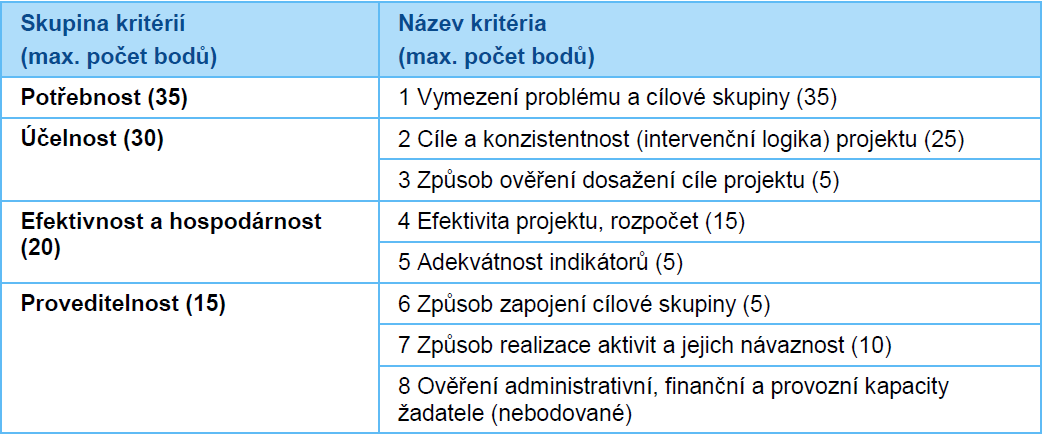 41
Proces hodnocení a výběru projektů
3. fáze hodnocení projektů - Výběrová komise
minimálně 5 osob, které nebyly zapojeny do věcného hodnocení
projednává žádosti o podporu, které uspěly v předchozích fázích hodnocení a výběru, a rozhoduje o tom, zda žádost bude doporučena nebo nedoporučena k financování
žádosti mohou být doporučeny k financování s výhradou – udělení podmínky realizace
zahájena do 20 pracovních dnů od ukončení věcného hodnocení všech žádostí o podporu v rámci výzvy
uzavřena do 30 dnů od prvního zasedání
42
Proces hodnocení a výběru projektů
Důvody pro nedoporučení projektu k podpoře výběrovou komisí
více projektů zaměřených na realizaci obdobných aktivit pro stejnou cílovou skupinu ve stejném regionu (přesah absorpční schopnosti)
překryv projektu s jiným již běžícím projektem
nedostatečná kapacita žadatele
žadatel prokazatelně opakovaně neplnil své povinnosti v jiném projektu financovaném z veřejných prostředků
disponibilní prostředky ve výzvě neumožní projekt podpořit v dostatečném rozsahu
limity dané výzvou
43
Proces hodnocení a výběru projektů
Informování žadatele o výsledku žádosti v jednotlivých fázích hodnocení a výběru
vyrozumění o výsledku žádosti vždy po dokončení dané fáze hodnocení a výběru
změna stavu projektu v IS KP14+
výsledky hodnocení k dispozici v IS KP14+
neúspěšní žadatelé v IS KP14+ - oznámení, odůvodnění a informace o opravných prostředních
44
Proces hodnocení a výběru projektů
Právní akt
Ukončení příjmu žádostí
Formální / přijatelnost
Věcné hodnocení
Výběrová komise
Do 30 pracovních dní
Do 80 pracovních dní
Do 50 dní
Do 3 měsíců
Vyjádření žadateli do 10 pracovních dní od schválení zápisu
45
Proces hodnocení a výběru projektů
Vydání právního aktu o poskytnutí podpory 
v případě, že žádost o podporu uspěla v hodnocení a výběru
vydání zpravidla do 3 měsíců od schválení příslušné žádosti o podporu 
výzva k poskytnutí podkladů pro přípravu právního aktu
neposkytnutí součinnosti v procesu přípravy právního aktu - podpora na projekt poskytnuta nebude
ŘO připravuje návrh právního aktu na základě doložených podkladů
akceptováním textu právního aktu se žadatel stává příjemcem podpory
46
Informační a komunikační opatření (publicita)
Povinný plakát
Alespoň 1 povinný plakát min. A3 s informacemi o projektu – využít je třeba el. šablonu z www.esfcr.cz 
Po celou dobu realizace projektu
V místě realizace projektu snadno viditelném pro veřejnost, jako jsou vstupní prostory budovy
Pokud je projekt realizován na více místech, bude umístěn na všech těchto místech
Pokud nelze umístit plakát v místě realizace projektu, bude umístěn v sídle příjemce
Pokud příjemce realizuje více projektů OPZ v jednom místě, je možné pro všechny tyto projekty umístit pouze jeden plakát
48
VIZUÁLNÍ IDENTITA - použití
ANO
NE
povinný plakát, dočasná/stála deska nebo billboard
weby, microsity, sociální média projektu
propagační tiskoviny (brožury, letáky, plakáty, publikace, školicí materiály) a propagační předměty
propagační audiovizuální materiály (reklamní spoty, product placement, sponzorské vzkazy, reportáže, pořady)
inzerce (internet, tisk, outdoor) 
soutěže (s výjimkou cen do soutěží)
komunikační akce (semináře, workshopy, konference, tiskové konference, výstavy, veletrhy)
PR výstupy při jejich distribuci (tiskové zprávy, informace pro média)
dokumenty pro veřejnost či cílové skupiny (vstupní, výstupní/závěrečné zprávy, analýzy, certifikáty, prezenční listiny apod.)
výzva k podání nabídek/zadávací dokumentace zakázek
interní dokumenty
archivační šanony
elektronická i listinná komunikace
pracovní smlouvy, smlouvy s dodavateli, dalšími příjemci, partnery apod.
účetní doklady vztahující se k výdajům projektu
vybavení pořízené z prostředků projektu (s výjimkou propagačních předmětů)
neplacené PR články a převzaté PR výstupy (např. médii)
ceny do soutěží
výstupy, kde to není technicky možné (např. strojově generované objednávky, faktury)
49
Rozpočet projektů
Ing. Tomáš Hauzírek
tomas.hauzirek@mpsv.cz
Způsobilé výdaje a rozpočet
Všechny výdaje musejí splňovat podmínku
Hospodárnosti
Efektivnosti
Účelnosti
Vznikly v době realizace projektu
Řídicí orgán (ŘO) je oprávněn si od příjemce vyžádat jakýkoli dokument, který je nezbytný pro ověření způsobilosti výdajů v rámci projektu (a může se jednat i o dokument, který vznikl v době před zahájením realizace projektu).
Režim financování projektu metodou skutečně vzniklých výdajů je založen na tom, že ke stanovení výše způsobilých výdajů projektu dochází na základě vykázání skutečně vzniklých a uhrazených výdajů prostřednictvím jejich doložení účetním, daňovým či jiným dokladem.
51
Způsobilé výdaje a rozpočet
Náklady projektu: přímé osobní náklady (pečující osoby, projektový manažer), a dále dopočtem (40%) z částky přímých osobních nákladů vznikne 40 % paušální sazba na vše ostatní (např. případný nájem, případné stravování, vybavení, pomůcky, nábytek, hračky, případné drobné stavební úpravy...)
maximální hodnoty mezd a platů vycházejí z údajů systému ISPV
max. hodinové mzdy pro pečující osoby i doprovody (viz Příloha č 3 - Pomůcka pro stanovení osobních nákladů - Maximální výše hodinové mzdy při DPP a DPČ)
52
Způsobilé výdaje a rozpočet
Osobní náklady- mzdy a platy členů realizačního týmu
 pracovní smlouvy (PS)
dohoda o pracovní činnosti (DPČ)
týdenní rozsah nesmí v průměru překračovat 20 hodin, a to maximálně za dobu 52 týdnů. Do částky 2999 Kč za měsíc zaměstnanec ani zaměstnavatel zdravotní a sociální pojištění neplatí. Od částky 3000 Kč za měsíc vzniká povinnost platby zdravotního a sociálního pojištění. 
dohoda o provedení práce (DPP)
rozsah práce nesmí překročit 300 hodin v kalendářním roce u jednoho zaměstnavatele. Zdravotní a sociální pojištění se platní jen pokud odměna přesáhne 10 000 Kč (včetně).
53
Způsobilé výdaje a rozpočet
Ostatní osobní náklady
prostředky na případné odvody z DPP
prostředky na vyplácení odměn (Odměny jsou způsobilým výdajem za podmínky, že jsou odměnou za splnění mimořádného nebo zvlášť významného úkolu. Součet poskytnutých odměn člena realizačního týmu v daném kalendářním roce však nesmí překročit 25 % jeho mzdy nebo platu za rok), 
prostředky na úhradu výdajů, které překračují jednotkovou cenu rozpočtu z důvodu čerpání dovolené (průměr pro výpočet dovolené může být vyšší a to ovlivní celkovou výši náhrady)
Při převodu z DPP na DPČ je třeba počítat s odvody na soc. a zdravotní pojištění ve výši 34 % z odměny z dohody.
54
Způsobilé výdaje a rozpočet
Stanovení výše hodinové sazby
Při stanovení výše hodinové sazby za práci pro projekt u osob, které vykonávají stejnou či obdobnou práci i mimo realizaci projektu, je příjemce povinen brát v úvahu výši sazeb těchto zaměstnanců za činnosti mimo projekt. Pokud zaměstnanec zajišťuje v projektu stejnou či obdobnou činnost, jakou vykonává mimo projekt, pak se výše sazby za práci pro projekt a za stejnou či obdobnou práci bez vazby na projekt nemohou lišit. Vyšší hodinová sazba za práci pro projekt může být stanovena pouze v odůvodněných případech a s ohledem na charakter vykonávané činnosti s projektem nesouvisející.
55
Způsobilé výdaje a rozpočet
Výše úvazku – maximálně 1,0
Pracovní úvazky zaměstnance se nesmí překrývat a není možné, aby byl placen za stejnou práci vícekrát. Úvazek osoby, u které je odměňování i jen částečně hrazeno z prostředků projektu OPZ, může být maximálně 1,0 dohromady u všech subjektů (příjemce a partneři) zapojených do daného projektu (tj. součet veškerých úvazků zaměstnance u zaměstnavatele/ů včetně případných DPP a DPČ nesmí překročit jeden pracovní úvazek), a to po celou dobu zapojení daného pracovníka do realizace projektu OPZ.
56
Způsobilé výdaje a rozpočet
Odstupné
U zaměstnance, u něhož dochází k rozvázání pracovního poměru, v některých případech zákon stanoví povinnost úhrady odstupného, a to včetně stanovení jeho minimální výše. Způsobilým výdajem je odstupné pouze do zákonem uvedené minimální výše. 
Překrytí prac. poměrů
Při nahrazení jednoho druhým je způsobilé překrytí max. po dobu 2 měsíců.
57
Rozpočet a způsob financování
Aplikován režim Ex-ante

Zálohové platby dle finančního plánu
1.zálohová platba ve výši 40%

Další zálohové platby (dle harmonogramu projektu a výsledku kontroly zpráv o realizaci)

Závěrečná platba/vratka dle vyúčtování zálohových plateb a skutečně prokázaných výdajů
58
Způsobilé výdaje a rozpočet
Stanovení výše osobních nákladů
Stanovení výše osobních nákladů pozice pečujících osob vychází z aktuálních údajů ISPV - platová sféra ČR 2018
Doporučená maximální výše osobních nákladů je stanovena
59
Dokumenty k prostudování
Obecná část pravidel pro žadatele a příjemce
Specifická část pravidel pro žadatele a příjemce v rámci OPZ pro projekty financované s využitím 40% paušální sazby
Pokyny k vyplnění žádosti v IS KP14+ nepřímé náklady nebo paušál 40 %
Příručka pro hodnotitele
Prostor pro dotazy
Další dotazy směřujte prosím do diskusního klubu na webu ESFCr.cz zde:https://www.esfcr.cz/vyzvy_03_17_077-078Spojení na vyhlašovatele (e-mail, telefon):Mgr. Daniel Foch (daniel.foch@mpsv.cz, 950 19 5709)
Děkujeme za pozornost a Těšíme se na spolupráci